Linearni vremenski invarijantni sistemi
Analiza linearnih vremenski invarijantnih sistema vrši se pomoću funkcije prenosa i frekvencijskog odziva. Funkcija prenosa se definiše kao z transformacija impulsnog odziva sistema, a Furijeova transformacija impulsnog odziva predstavlja frekvencijski odziv sistema.
Funkcija prenosa je posebno pogodno sredstvo za analizu i projektovanje sistema za koji se veza između odziva i pobude može predstaviti linearnom diferencnom jednačinom sa konstantnim koeficijentima.
Linearni vremenski invarijantni sistemi
U tom slučaju funkcija prenosa ima oblik racionalne funkcije kompleksne promenljive. Najznačajnije karakteristike sistema se mogu iskazati preko osobina ove racionalne funkcije.
Frekvencijski odziv se dobija izračunavanjem funkcije prenosa na jediničnom krugu u kompleksnoj z ravni. Zahtevi koje određeni sistem za obradu signala treba da zadovolji najčešće se postavljaju preko karakteristika frekvencijskog odziva. Kod projektovanja ovakvog sistema potrebno je, naravno, uspostaviti relacije između postavljenih zahteva i parametara funkcije prenosa.
Linearni vremenski invarijantni sistemi
Funkcija prenosa
Funkcija prenosa diskretnog sistema (engl. transfer function) se definiše kao količnik z transformacija njegovog odziva i pobude. Posmatrajmo linearni vremenski invarijantni sistem predstavljen na slici 1 kod koga je x(n) signal pobude, y(n) signal odziva, a h(n) impulsni odziv sistema. 



             Slika1 Linearni vremenski invarijantni system
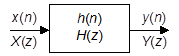 Linearni vremenski invarijantni sistemi
Veza između odziva i pobude ovog sistema je data konvolucionom sumom:



Konvolucija dva niza u vremenskom domenu postaje proizvod njihovih z transformacija u transformacionom domenu:
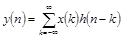 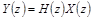 Linearni vremenski invarijantni sistemi
odakle sledi da je za linearni vremenski invarijantni sistem funkcija prenosa određena količnikom z transformacije signala odziva i z transformacije signala pobude:
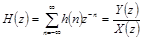 Linearni vremenski invarijantni sistemi
Funkcija prenosa sistema predstavljenog diferencnom jednačinom

Često su ulazno-izlazne relacije određene linearnom diferencnom jednačinom sa konstantnim koeficijentima:


gde su ak, k=0, 1, , M, i bk, k=1, 2, , N, konstante koje definišu karakteristike sistema
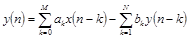 Linearni vremenski invarijantni sistemi
Ako se z transformacija primeni na obe strane  predhodne jednačine dobija se:



Odakle se može pisati:
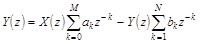 Linearni vremenski invarijantni sistemi
ili:




Primer 1
Za sistem opisan diferencnom jednačinom drugoga reda:

 naći prenosnu funkciju.
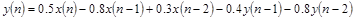 Linearni vremenski invarijantni sistemi
Rešenje:
	Ako primenimo z transformaciju na obe strane ove diferencne jednačine dobićemo


Odavde sledi funkcija prenosa:
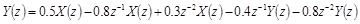 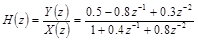 Kontrolna pitanja
1. Kako se definiše funkcija prenosa linearnog sistema?
2. Šta predstavlja frekvencijski odziv sistema?
3. Napisati relaciju koja prestavlja vezu između odziva y(n) i pobude x(n) linearnog sistema u vremenskom kao i u z domenu. 
Kontrolni zadatak
1. Za sistem opisan diferencnom jednačinom

odrediti prenosnu funkciju.
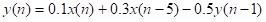